Web design
Lesson 03 - Advanced text effects, emojis and CSS
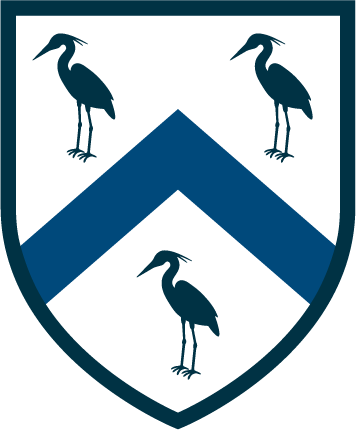 Advanced text effects in HTML (example 1)
Paste a screenshot of the code you have created here (make sure you can see it)
Paste a screenshot of what the website looks like once this code is displayed
Advanced text effects in HTML (example 2)
Paste a screenshot of the code you have created here (make sure you can see it)
Paste a screenshot of what the website looks like once this code is displayed
How to include emojis in your website
Paste a screenshot of the code you have created here (make sure you can see it)
Paste a screenshot of what the website looks like once this code is displayed
Basic CSS (example 1)
Paste a screenshot of the code you have created here (make sure you can see it)
Paste a screenshot of what the website looks like once this code is displayed
Basic CSS (example 2)
Paste a screenshot of the code you have created here (make sure you can see it)
Paste a screenshot of what the website looks like once this code is displayed
Basic CSS (example 1)
Paste a screenshot of the code you have created here (make sure you can see it)
Paste a screenshot of what the website looks like once this code is displayed